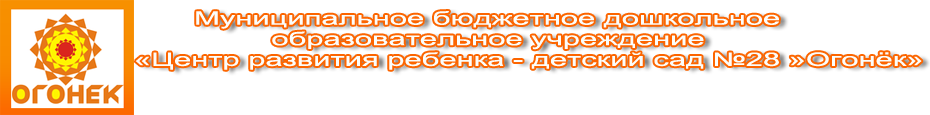 МУНИЦИПАЛЬНОЕ БЮДЖЕТНОЕ 
ДОШКОЛЬНОЕ ОБРАЗОВАТЕЛЬНОЕ УЧРЕЖДЕНИЕ
«ЦЕНТР РАЗВИТИЯ РЕБЕНКА — ДЕТСКИЙ САД № 28 «ОГОНЕК»
ВОЗРАСТНЫЕ ОСОБЕННОСТИ ДЕТЕЙ 3-4 ЛЕТ
На основе Программы «От рождения до школы» / Под ред. Н. Е. Вераксы, Т. С. Комаровой, М. А. Васильевой
Бердск-2020
ВОЗРАСТНЫЕ ОСОБЕННОСТИ ДЕТЕЙ 3-4 ЛЕТ
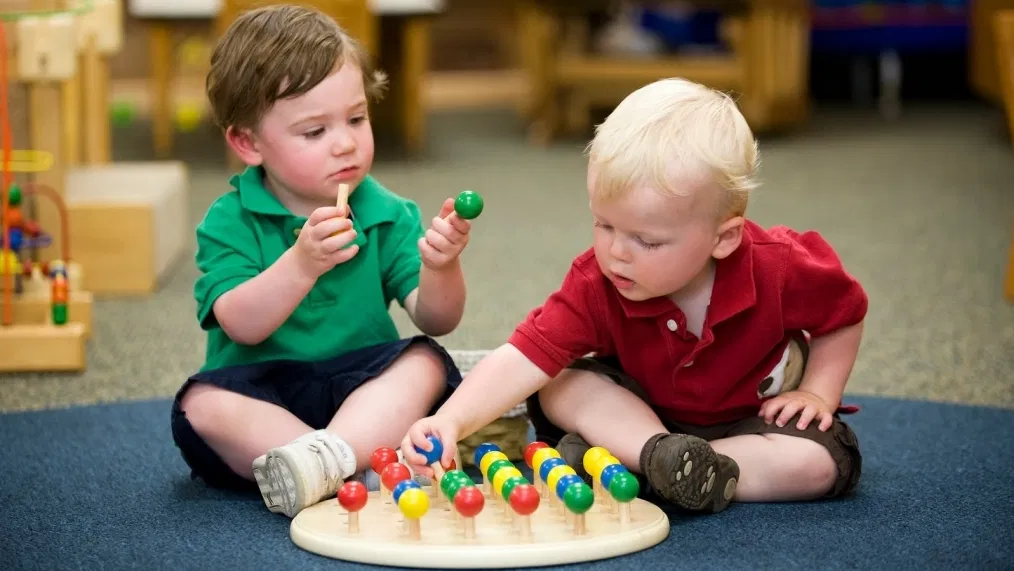 В возрасте 3–4 лет ребенок выходит за пределы семейного круга, общение становится внеситуативным
Ведущий вид деятельности - игра. Главная особенность игры: условность. Содержание: действия с игрушками и предметами-заместителями. Продолжительность: небольшая, с 1-2 ролями и простыми, неразвернутыми сюжетами. Формирование игр с правилами. Развитие воображения. 
Изо-деятельность. Формирование представлений о предмете. Графические образы бедны, часто отсутствуют детали, но цвет используется. Под руководством взрослого дети лепят простые предметы, выполняют простую аппликацию, несложные постройки по образцу и замыслу
Перцептивная деятельность. Переход от предэталонов — индивидуальных единиц восприятия, к сенсорным эталонам — культурно-выработанным средствам восприятия. Дети воспринимают до 5 форм предметов, до 7 цветов, дифференцируют предметы по величине, ориентируются в пространстве группы ДОУ
Память и внимание. Дети запоминают 3–4 слова и 5–6 названий предметов, а к концу младшего дошкольного возраста, значительные отрывки из любимых произведений.
Наглядно-действенное мышление. Дети способны установить некоторые скрытые связи и отношения между предметами
В результате целенаправленного воздействия, способны усвоить нормы, выступающие основанием для оценки собственных действий, и действий других детей
Дети не вступают в активное взаимодействие в процессе игры. Положение ребенка в группе, определяется мнением воспитателя. Развитие самооценки. Половая идентификация проявляется в характере выбираемых игрушек и сюжетов
ПЛАНИРОВАНИЕ РЕЗУЛЬТАТОВ ОСВОЕНИЯ ПРОГРАММЫ
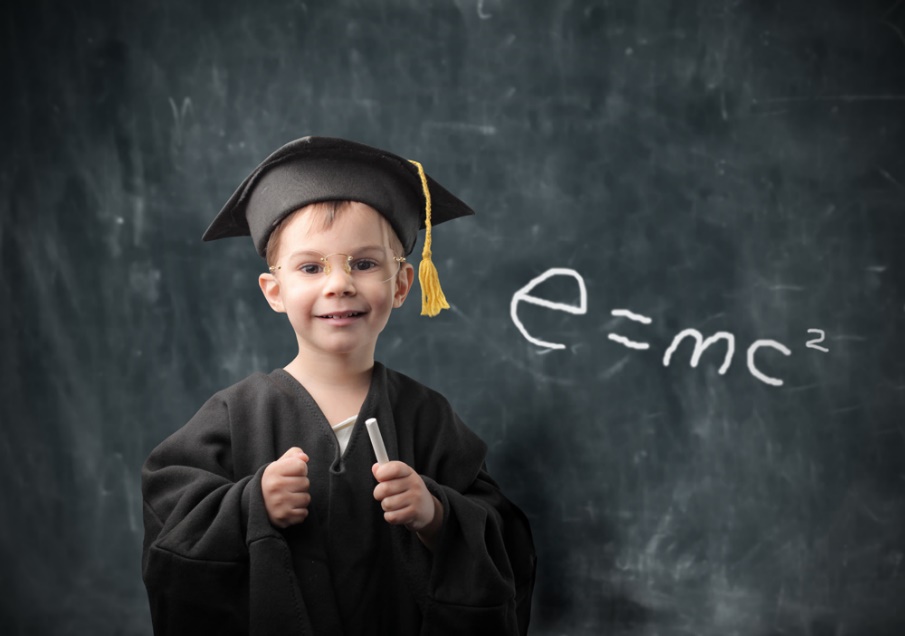 Образовательная область «ФИЗИЧЕСКОЕ РАЗВИТИЕ»
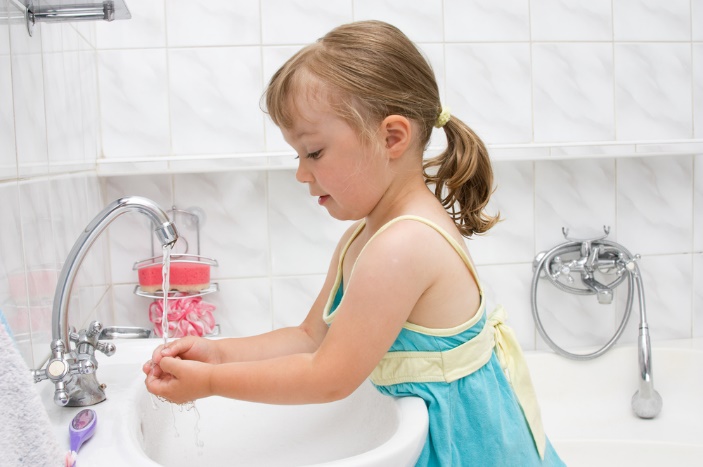 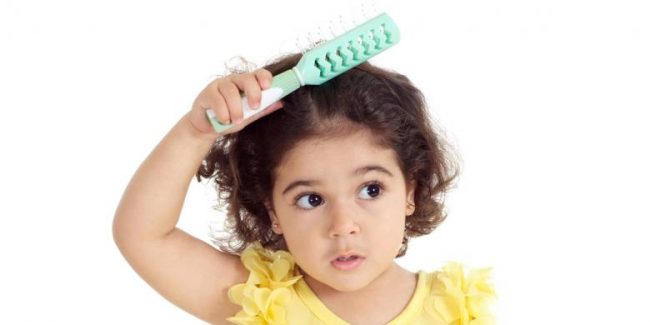 ЗДОРОВЬЕ
Приучен к опрятности (замечает непорядок в одежде, устраняет его при небольшой помощи взрослых)
Владеет простейшими навыками поведения во время еды, умывания
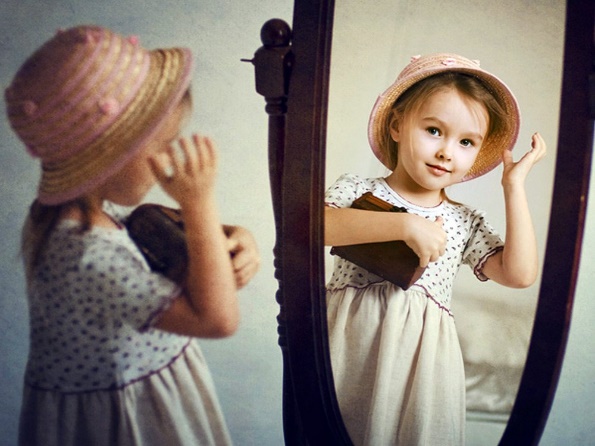 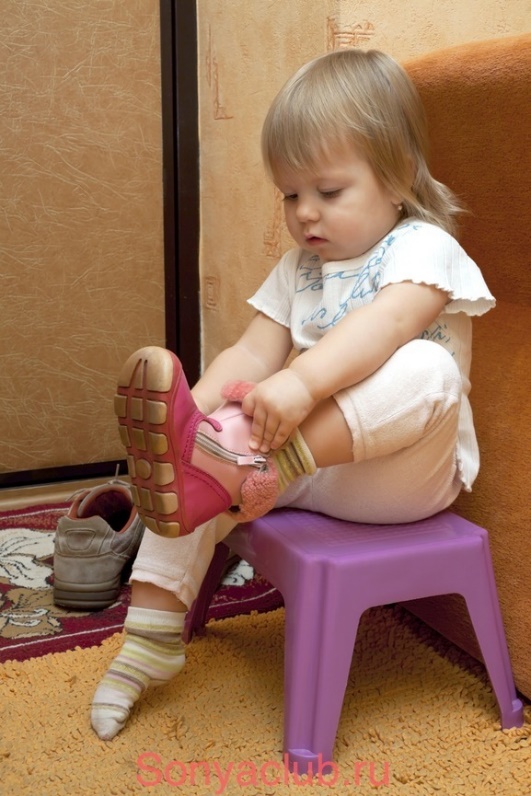 Образовательная область «СОЦИАЛЬНО-КОММУНИКАТИВНОЕ РАЗВИТИЕ»
БЕЗОПАСНОСТЬ
Соблюдает элементарные правила поведения в детском саду
Соблюдает элементарные правила взаимодействия с растениями и животными
Имеет элементарные представления о правилах дорожного движения
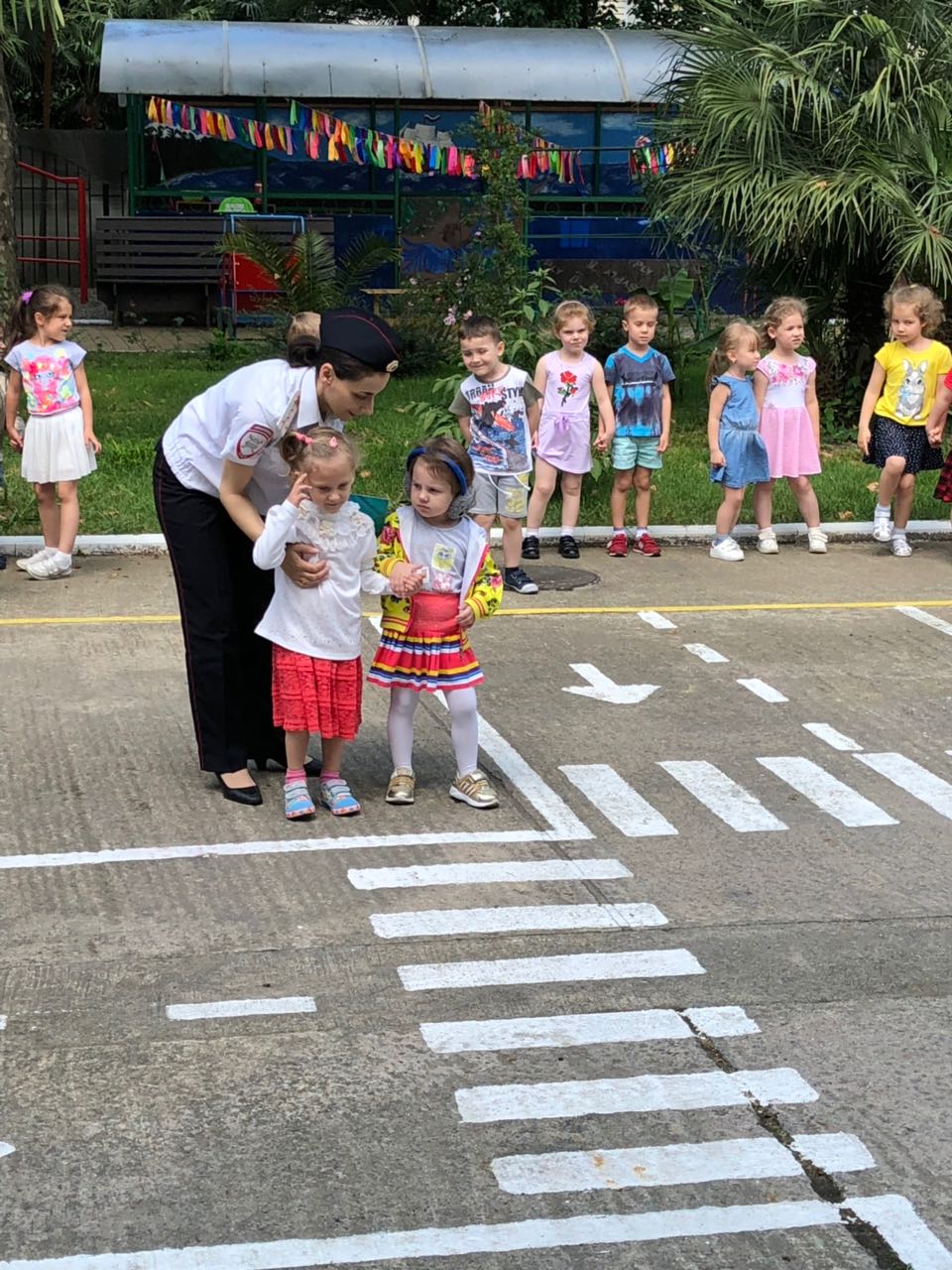 ТРУД
Умеет самостоятельно одеваться и раздеваться в определенной последовательности
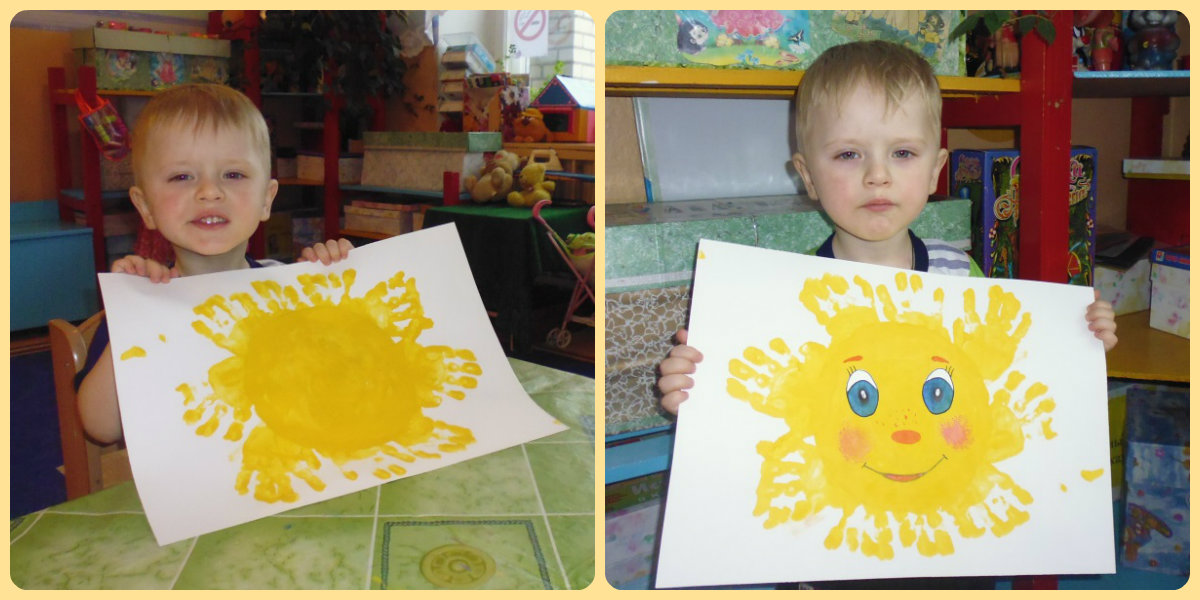 Образовательная область «ХУДОЖЕСТВЕННО-ЭСТЕТИЧЕСКОЕ РАЗВИТИЕ»
ХУДОЖЕСТВЕННОЕ ТВОРЧЕСТВО
Рисование. Подбирает цвета, соответствующие изображаемым предметам. Правильно пользуется карандашами, фломастерами, кистью и красками
Лепка. Умеет отделять от большого куска глины небольшие комочки, раскатывать их прямыми и круговыми движениями ладоней. 
Аппликация. Создает изображения предметов из готовых фигур
ЧТЕНИЕ ХУДОЖЕСТВЕННОЙ ЛИТЕРАТУРЫ
Пересказывает содержание произведения с опорой на рисунки в книге, на вопросы воспитателя
Называет произведение (в произвольном изложении), прослушав отрывок из него
Может прочитать наизусть небольшое стихотворение, при помощи взрослого
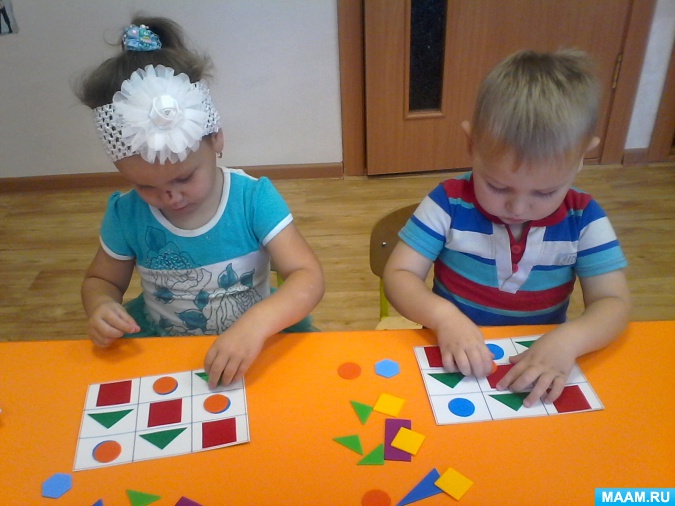 Образовательная область «ПОЗНАВАТЕЛЬНОЕ РАЗВИТИЕ»
ФОРМИРОВАНИЕ ЭЛЕМЕНТАРНЫХ МАТЕМАТИЧЕСКИХ ПРЕДСТАВЛЕНИЙ
Умеет группировать предметы по цвету, размеру, форме (отбирать все красные, все большие, все круглые предметы и т.д.)
Может составлять, при помощи взрослого, группы из однородных предметов, и выделять один предмет из группы
Умеет находить в окружающей обстановке один и много одинаковых предметов
Различает круг, квадрат, треугольник, предметы, имеющие углы и крутую форму
Понимает смысл обозначений: вверху-внизу, впереди-сзади, слева-справа, на, над-под, верхняя-нижняя (полоска)
Понимает смысл слов: «утро», «вечер», «день», «ночь»
ФОРМИРОВАНИЕ ЦЕЛОСТНОЙ КАРТИНЫ МИРА
Называет знакомые предметы, объясняет их значение, выделяет и называет признаки (цвет, форма, материал)
Ориентируется в помещениях детского сада
Называет свой город (поселок, село)
Знает и называет некоторые растения, животных и их детенышей
Выделяет наиболее характерные сезонные изменения в природе
Проявляет бережное отношение к природе
Образовательная область «РАЗВИТИЕ РЕЧИ»
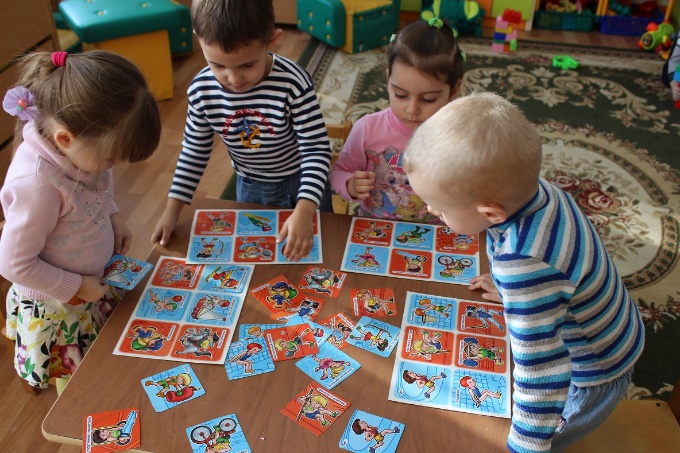 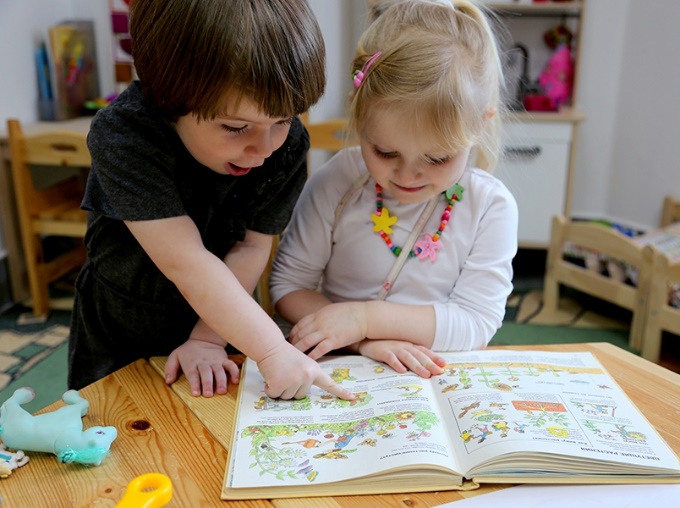 Рассматривает сюжетные картинки
Отвечает на разнообразные вопросы взрослого, касающиеся ближайшего окружения
Использует глаголы, существительные, прилагательные, наречия, местоимения, простые предлоги и простые нераспространенные предложения и предложения с однородными членами
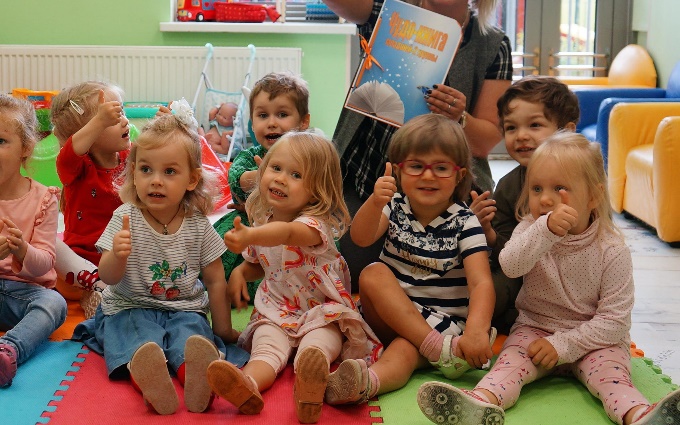